Helping College Students Succeed:  A Look at Disciplinary Literacy
Cynthia Shanahan
Professor Emerita
University of Illinois at Chicago
chynd@uic.edu
Where the field has been….
Developmental Ed, in the aggregate, hasn’t done so well at helping students graduate from college
Higher rates of attrition than regularly admitted students
Hard on students who have to pay extra tuition and take extra time to graduate
Students end up doing no better than the similar students taking regular classes
Learning Assistance Centers
Provide some measures of success
Stay in course and do better
More likely to make it to the next term
AND YET
Overall 6 year completion rate is only around 60%, lower for males, and only around 40% for low-income students
What we’ve tried…
Letting students take regular classes at the same time as developmental ones.
Giving students university credit for taking developmental courses
Teaching reading and study strategies using real subject matter texts
Pushing strategy instruction into regular classes (e.g. weekly seminars)
Teaching integrated reading and writing developmental courses
Co-teaching English courses
Providing learning and assistance program tutoring for difficult classes
What I’ve observed…
In 20 years teaching Developmental Ed in a progressive program that had many of the features noted in the last slide, I observed that, still…
Students were capable of learning and applying strategies to subject matter text
Students didn’t see the relevance of applying those strategies in their regular coursework.
WHY?????
Some possible reasons
Task differences/text differences- making strategy usage far, not near tasks.
Differences in purpose– students weren’t understanding the purposes for reading.
My one size fits all toolbox of strategies weren’t cutting it!
[Speaker Notes: I was asking them to do a far transfer task.  That is, taking a strategy I had taught them for a particular text and  purpose and applying it to a different text and purpose.  I know that this was asking a lot, as research has long shown that far transfer tasks are difficult.
Also, I thought that students weren’t really understanding what they were supposed to be doing in their classes.  They told me they had trouble figuring out what was important to pay attention to when they were reading a text or taking notes from a lecture]
Going into regular classrooms, I found
Vast differences in task (and teacher expectations) and text across different subject matters, and fewer differences within the same subject matter.
I did studies of physics learning and history learning, which were very different
Later Tim Shanahan and I studied experts the disciplines, finding key differences.
The disciplines valued different kinds of knowledge, different ways of thinking about it.
[Speaker Notes: The science class I took featured a teacher who wanted students to be able to explain physical phenomena using graphics and words, and her lectures always had both.  The history class I took was mainly a chronological account of the past, but the professor had used this chronology to focus on a theme that he came back to over and over—the great American experiment.  He would stop his chronology often and say, “the reason why this is significant is….”]
My conclusion
Need to focus on teaching students to read using processes grounded in the disciplines in which they are reading (and writing).
The goal would be to bring students into those disciplines so that they understand what disciplines do and how they go about doing it.
Research Evidence
Suggests that we need to focus more on the differences across disciplines rather than their similarities.
Evidence comes from
Expert studies, Expert-Novice studies, and Expert-Expert studies (Bazerman, Shanahan and Shanahan, Wineburg, etc.) 
Functional Linguistics (Schleppegrell, Halliday)
Instructional research(Hynd-Shanahan et al, Moje, Greenleaf, De la Paz, etc.)
How are disciplines different? Four examples
Purpose and source of information
Author (and his circumstances) as an interpretive tool
Role of graphics
Types of vocabulary
Purpose and source:  History
To create interpretations of the past based upon multiple, often conflicting evidence from the historical record and the writings of other historians. 
They don’t believe they are creating “Truths;” rather, they try to create plausible accounts and interpretations of the past based upon the evidence.
Purpose and source:  Science
To create knowledge about the world through systematic observation and experimentation of the natural world.
To accurately use research methodology to get precise results in order use findings to solve real-world problems.
To accurately describe processes. (Scientists need to engage in replication).
To determine the probability of the same results given the same circumstances.
Purpose and source: Mathematics
To solve practical and theoretical problems using principles of logic and systematic reason—The source is this reasoning.
To create a Truth:  To find the complete answer without error.
Purpose and Source:  English
To illuminate the human condition through creation of artificial worlds that exist in their imaginations.
They strive to create insights. That is, they want to create possibilities of meaningful connections with readers that say something about the human condition.
Author as an Interpretive Tool
Not important
Important
History
English
Science
Math
English
Author as Interpretive Tool:  History
Knowing the source (the author and his/her political stance or cultural influences) helps determine perspective
Knowing the time period in which something takes place and the reasons for writing places the text in an appropriate historical context. 
Historians use  these understandings in reading to verify (or trouble) that perspective.
Author as Interpretive Tool:  History
I saw, oh…I don’t know him very well, but he [the author] is part of a right wing group of southern conservatives who is a secessionist.  I’m not sure that the best model for thinking about Lincoln as a president is one that comes from a racist.  So I have my critical eyes up a little bit, so it’s a bit of a stretch to be friendly to, so I wanted to make sure to read it fairly.
Author as Interpretive Tool:  Science
Authorship and source important only if it helps readers decide if a text is worth reading.  Try not to attend to these things when reading.
More likely to choose texts
Written by well-known research scientists and well-equipped lab 
 In respected journals (such as Nature)
That are up to date
Author as Interpretive Tool:  Scientists
Yes.  I pay attention in two ways:  who wrote it and what is their affiliation, to see, is this somebody I recognize in the field, and also, I suppose, where the affiliation is, which, right or wrong, gives more or less credibility.  If it’s from a third world country, it may have a little less, I’d read it with a little more suspicion than if it came from a highly ranked university.  I look to see who is the individual and see whether or not I’ve encountered their research in the past.
Author as an Interpretive Tool:  Mathematics
Mathematicians should try not to pay attention to the author or the time period in which something is written.  
Solutions to problems are timeless
Read for adherence to principles of logic and absence of error—not perspective, or trustworthiness/ expertise of author
Author as Interpretive Tool:  Mathematics
Yes, it’s interesting (who the author is), but it doesn’t really matter.  The title and what I know of the review of these papers tells me that these methods are interesting to me.  I don’t care whether this person has name recognition or not.
Author as an Interpretive Tool:  English Literature
Traditions determine role of author
New Criticism: No attention paid to author or context—One reads much like a mathematician.
Reader Response:  No attention paid to author or context—One reads for personal connections.
Scholarly Reading:  Much attention paid to author and context—One always reads with these in mind.
Stopping By Woods
Whose woods these are I think I know
His house is in the village though;
He will not see me stopping here 
To see his woods fill up with snow.

My little horse must think it queer
To stop without a farmhouse near
Between the woods and frozen lake
The darkest evening of the year.
Stopping by Woods
He gives his harness bells a shake 
To ask if there is some mistake
The only sound’s the sweep 
Of easy wind and downy flake:

The woods are lovely, dark and deep,
But I have promises to keep,
And miles to go before I sleep,
And miles to go before I sleep.
Role of Graphics:  History
Supplemental to text—Most of the time, graphics can be ignored and the text will still make sense.  
Historians do not want them to be ignored, however.  They want students to critique them in the same way they do text.
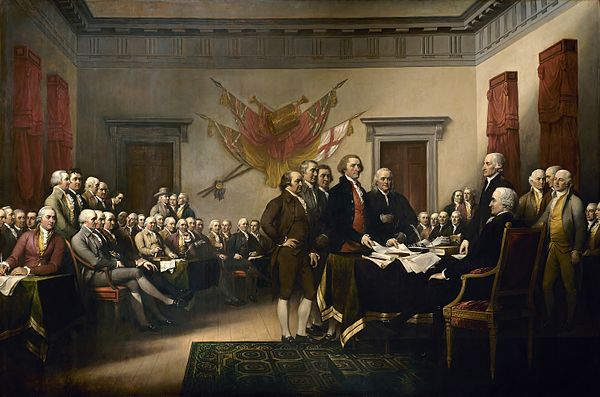 Signing of the Declaration of Independence by John Trumbull
Five-man drafting committee presenting their draft to Congress on June 28, 1776, not the signing of the document
Only shows 42 of the 56 signers
Some in the picture did not sign
Benjamin Harrison V was replaced by his son
The men in the painting had never all been in the same room at the same time.
Role of Graphics--Science
Graphics are integral to understanding of the texts.
Scientists want students to read the graphics and text reciprocally—to move back and forth between them to get a full understanding of the scientific phenomena being discussed.
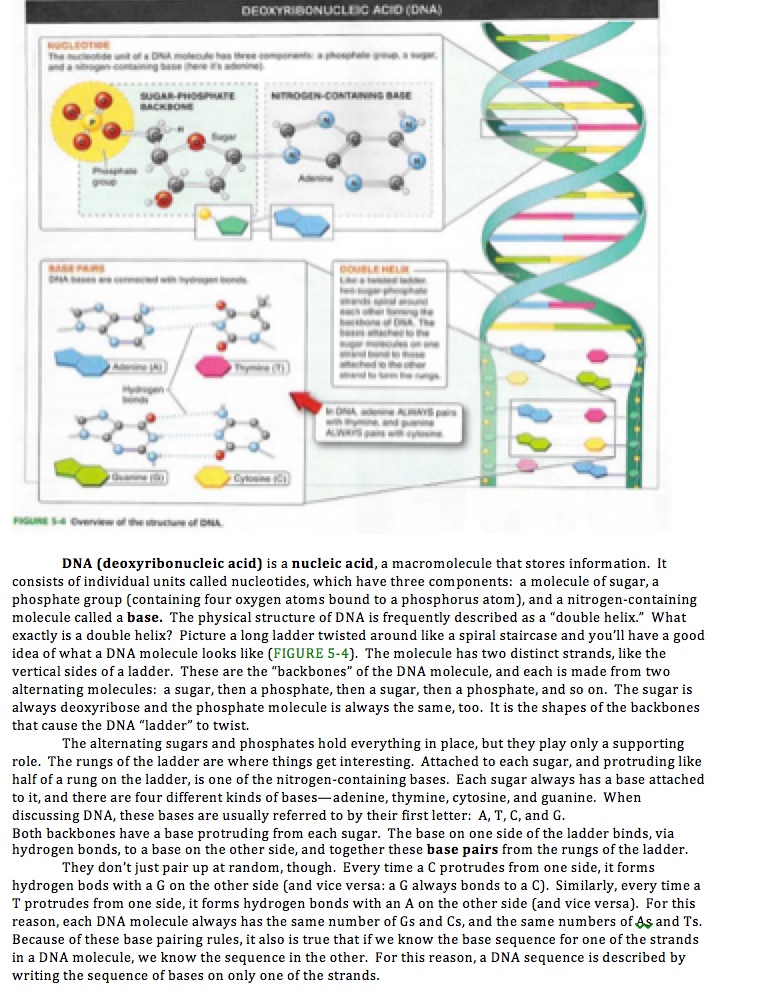 Role of Graphics:  Mathematics
Mathematicians embed numbers and graphic elements (e.g. charts of variables) into prose to explain mathematical concepts.
They want students to flexibly use different reading processes as these are encountered.
The law of Inverses
There are two pairs of inverse operations.  Addition and subtraction and multiplication and division.  To solve an equation we must isolate the unknown, x, on one side of the equation.  
ax – b + c  = d
We write the numbers on the other side using the inverse operation
ax + c = d = b
ax = d = b – c
x = d + b – c 
 a
Role of Graphics:  Literature
Graphics rarely utilized in literature (occasionally, adult texts have widely spaced illustrations).
Exceptions are children’s literature and graphic novels, where the illustration carries a heavier load in interpretation
Sometimes illustrations constrain interpretation/imagination
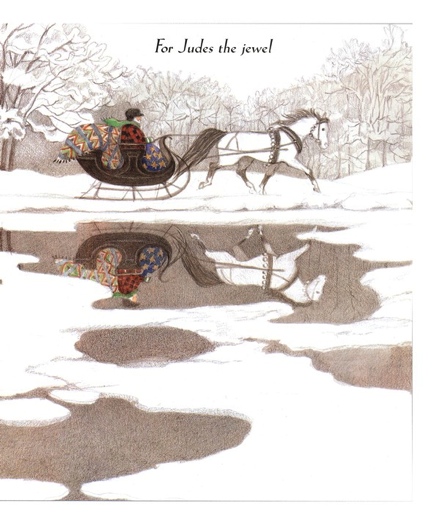 Stopping By Woods
Whose woods these are I think I know
His house is in the village though;
He will not see me stopping here 
To see his woods fill up with snow.

My little horse must think it queer
To stop without a farmhouse near
Between the woods and frozen lake
The darkest evening of the year.
Stopping by Woods
He gives his harness bells a shake 
To ask if there is some mistake
The only sound’s the sweep 
Of easy wind and downy flake:

The woods are lovely, dark and deep,
But I have promises to keep,
And miles to go before I sleep,
And miles to go before I sleep.
Types of vocabulary:  History
Vocabulary is about time, place, manner, event.
Metaphorical terms
Ex:  The Gilded Age.
Vocabulary can signal a political point of view
Civil War; War Between the States; War of Northern Aggression
Revolutionary movements in Europe and Asia were described to the American public as examples of Soviet Expansionism…. (Zinn, A People’s History)
Types of Vocabulary:  Science
A lot of technical terms where meaning can be retrieved (universally) by knowing the meanings of prefixes, suffixes, and roots.
Ex:  DNA – deoxyribonucleic acid
Words lack perspective/emotion
Nominalizations
Ex:  Distill becomes distillation
Types of Vocabulary:  Science
Long noun phrases with embedded meanings
Glass cracks more quickly the harder you press on it.
Cracks in glass grow faster the more pressure is put on.
 Glass crack growth is faster if greater stress is applied.
 The rate of glass crack growth depends on the magnitude of the applied stress.
Glass crack growth rate is associated with applied stress magnitude.
(Halliday, 2004)
Types of vocabulary:  Science
Words in one’s general vocabulary can have specific scientific meanings
Ex:  Paroxysm
Literature:  a sudden outburst of emotion or action:  a paroxysm of laughter
Medicine: a sudden onset of a symptom or disease, especially one with recurrent manifestations such as the chills and rigor of malaria.
Types of Vocabulary: Mathematics
Technical vocabulary
Technical terms already introduced used in definitions of new terms.
A linear equation is a polynomial of degree 1.
Precise definitions (”the” is not the same as “and”)
Like in science, general words have specific meanings (e.g. “prime”)
Words lack perspective or emotion
Types of Vocabulary: English
General academic words
Words convey emotion, sensation, psychological state
Ex. where I would have lived through all that impassioned, insane joy of the hunt, when as I climb the rock, my face contorted, gasping, shouting voluptuously senseless words…(Nabokov, Father’s Butterflies)
Implications
We need to do more than just teach students to succeed in English classes
We need to do more than teach students a toolbox of “strategies”
We need to rethink what it would mean to help students do well in all of their college level classes.
Discipline-specific example:  English
Crisis
  

Given this character change, what do you think the author wanted you to learn? ________
________________________________________________________________________
________________________________________________________________________
Discipline Specific Example: Chemistry
[Speaker Notes: Experts, teacher educators and high school teachers displayed reluctance in embracing the idea of strategy instruction. For most, the concept was new, and the reading strategies we shared with them seemed contrived and irrelevant. This reluctance was revealing, because it mirrored the disinclination of the preservice students in the high school literacy class. The chemistry team’s reluctance only changed when we introduced our version of structured summarization, a strategy that we based specifically on their insights about chemistry reading. Using this strategy, students take notes in a chart format. Each section of the chart reflected the information that these chemistry specialists said was essential to reading chemistry text. Because chemistry is about the properties of substances and their reactions, a reader who paid attention to these would be engaging in a disciplinary-focused reading. We had illustrated the chart using information from one of the chemistry textbooks the team members had shared with us. One of the chemists who had been dismissive of teaching content area reading strategies (such as summarization) in chemistry reacted by saying, “Well, if they used this, they would be learning chemistry.” He then suggested a modification (the inclusion of a place to summarize atomic expression). The difference between this strategy and summarization was its subject-matter specificity. This strategy was not just about understanding text; it was also about understanding the essence of chemistry.
This structured-summarization strategy meshed well with concerns the chemists had expressed earlier when they examined high school chemistry textbooks: the need to identify where the chemistry was. That is, although they understood that some of the information in the text was included purely for motivational purposes or to establish context for students, they were concerned that what students were actually supposed to learn about chemistry was obscured and hidden by these devices. One of the chemistry teachers bitterly complained about a text she had to use in which each chapter began with a real-life problem (such as lake pollution) that was then followed by an explanation of the chemistry behind the problem. She complained that the students were not learning the chemistry. Chemistry learning is somewhat hierarchical in nature. The concepts build on each other, and these concepts can then be applied to situations. That is, the principles are taught as abstractions, and the particulars are exemplars of the abstractions. This chemistry book, however, perseverated on the particular, providing students with little real opportunity to learn the abstractions that could be used to solve other problems.]
Discipline specific example:  History
R. Kennedy report to Dean Rusk, Secretary of State
      He  (Dobrynin) then asked me about Khrushchev’s other proposal dealing with the removal of missiles from Turkey.  I replied that there could be no quid pro quo—no deal of this kind could be made.   This was a matter that had to be considered by NATO and that it was up to NATO to make the decision.  I said it was completely impossible for NATO to take such a step under the present threatening position of the Soviet Union....
     I repeated that there could be no deal of any kind and that any steps toward easing tensions in other parts of the world largely depended on the Soviet Union and Mr. Khrushchev taking action in Cuba and taking it immediately.
History, cont.
Dobrynin Report to Russian Foreign Minister:
 
If that (the missiles in Turkey) is the only obstacle to achieving the regulation I mentioned earlier, then the president doesn’t see any insurmountable difficulties in resolving this issue,” replied R. Kennedy. ... However, the president can’t say anything public in this regard about Turkey,” R. Kennedy said again.
History Events Chart
[Speaker Notes: In the history meetings, the team liked a number of strategies and made suggestions for improvement. One such strategy was the history events chart. Coherence and understanding how the stories of history connect to each other is crucial to understanding narrative history. As students read about a particular event, they write down answers to the questions of who, what, where, when, how, and why in order to summarize the key narrative events. They do the same with each event they read about. However, the compelling task — the one that addresses a specific disciplinary problem in reading history — is to determine what the relationship is between the first and second event, between the second and third event, and so on. Students are asked to think about the most likely connections and to write these on the chart. The historians were approving of this task because it mirrored the kind of thinking that historians do. That is, historians infer cause-and-effect relationships when they study events and what precedes and follows them. These relationships are not necessarily visible in the events themselves, nor are they always made explicit in high school history texts, so they must be surmised. And, if they are made explicit in the text, students generally regard the connection as “truth” rather than as the construction of the writer. The task, then, not only mirrored historians’ thinking, but also offered the opportunity for students to construct the cause-and-effect relationships themselves. 
The high school teachers have tried out several promising strategies in the classroom, including the ones described above. One of the history teachers engaged in a quasi-experimental study of another history strategy — one he called “The Multiple Gist” strategy. In this strategy, students read one text and summarize it, read another text and incorporate that text into the summary, then read another text and incorporate that text into the summary, and so on. The summary has to stay the same length, essentially, and this forces a student to use words such as similarly or in contrast when incorporating texts that compare or contrast with each other. His preliminary results reveal that students who learned the multiple-gist strategy wrote longer, more coherent answers to essay questions.]
Implications
Teaching students to succeed in their discipline-based classes means teaching them something about the discipline in which they are reading.
Thanks.
Cynthia Shanahan
Professor Emerita
University of Illinois at Chicago
chynd@uic.edu
312-593-3698
Shanahanonliteracy